I Like Your StyleChoosing Your Leadership Styleby EQUIP Ministries founded by John Maxwell
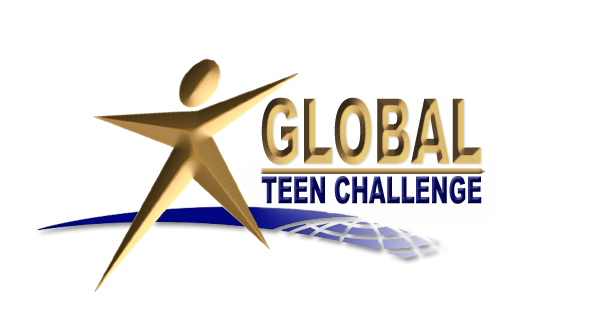 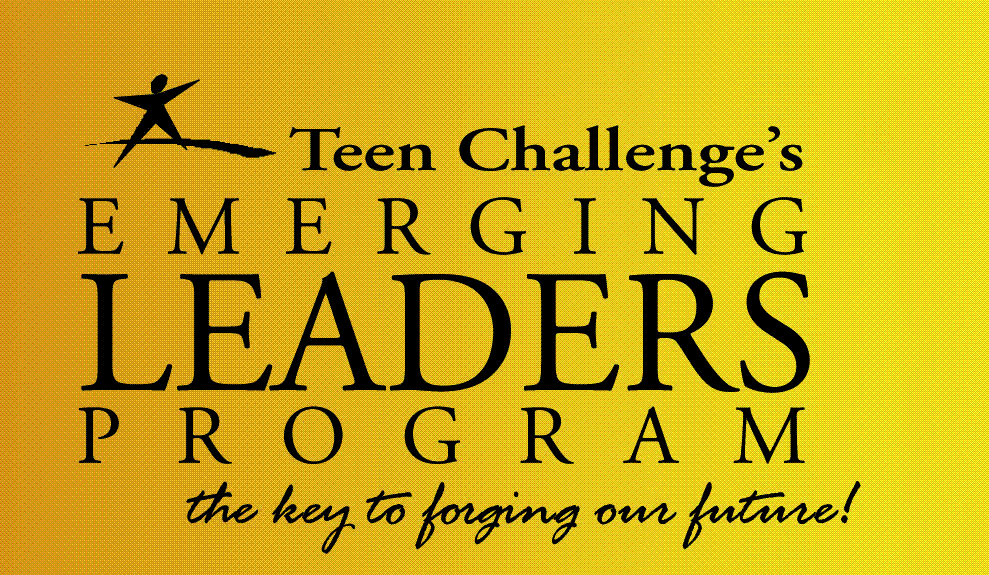 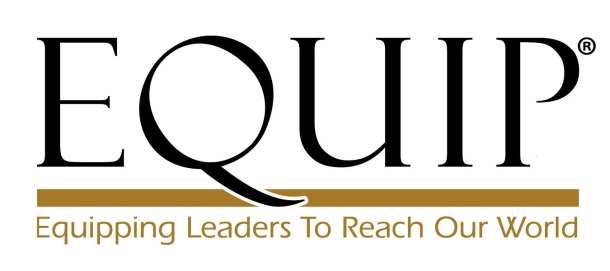 1
1
Lesson: T201.04           iteenchallenge.org               01 - 2012
I Like Your StyleChoosing Your Leadership Style
“Conduct yourselves with wisdom toward outsiders, making the most of the opportunity. Let your speech always be with grace, seasoned with salt, so that you may know how you should respond to each person.” 
(Colossians 4:5-6)
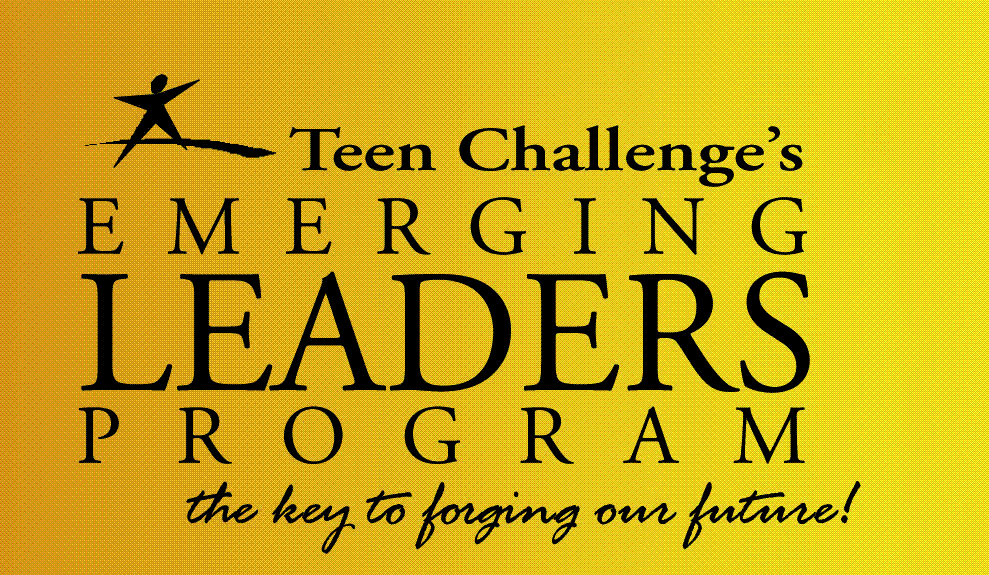 2
Lesson: T201.04           iteenchallenge.org               01 - 2012
I Like Your StyleChoosing Your Leadership Style
All leaders influence people-but they do it differently. 
As a leader, one of the most important discoveries you can make is how you influence others most effectively for the Kingdom of God. 
Every leader has been created uniquely by God. You must find your unique leadership style and employ it for God's glory.
3
Lesson: T201.04           iteenchallenge.org               01 - 2012
I Like Your StyleChoosing Your Leadership Style
Leaders Influence People in Different Ways Because of…

Personality
Organization
Culture
Timing
Tradition
The Issue
4
Lesson: T201.04           iteenchallenge.org               01 - 2012
I Like Your StyleChoosing Your Leadership Style
Leadership Style Statements:

There is not just one right way to _____.

Great leaders will change styles, but not ________.

Lasting leaders determine their style by observing their ______.
lead
principles
people
5
Lesson: T201.04           iteenchallenge.org               01 - 2012
I Like Your StyleChoosing Your Leadership Style
Discussion: Which is correct? Effective leadership is taking people from where they are to where…
 You want them to be
 They want to be
 They need to be

“True leadership must be for the benefit of the followers, not the enrichment of the leaders.” (Robert Townsend)
“A leader takes people where they want to go. A great leader takes people where they don't necessarily want to go, but ought to be.” (Rosalyn Carter)
6
Lesson: T201.04           iteenchallenge.org               01 - 2012
I Like Your StyleChoosing Your Leadership Style
Five Different Styles of Leaders

Dominating Style
This style can be overpowering and must be combined with love. 
This style of leader gets others to do things simply because they want it done. 
The leader is strong and sometimes forceful. 
They are often known as “the boss.”
7
Lesson: T201.04           iteenchallenge.org               01 - 2012
I Like Your StyleChoosing Your Leadership Style
Characteristics of Dominators

a. Intimidating 		d. Controlling of others

b. One-way communication 	e. Strong will and personality

c. Require blind obedience 	f. Negative
8
Lesson: T201.04           iteenchallenge.org               01 - 2012
I Like Your StyleChoosing Your Leadership Style
An On-going Dominating Style will Cause:

 Resentment from followers

 High turnover; people will leave the organization

 Fearful climate and average production
9
Lesson: T201.04           iteenchallenge.org               01 - 2012
I Like Your StyleChoosing Your Leadership Style
How to Work for a Dominator

_______directions. 		d. Never let him/her _______ you.

b. Mind your ____ business. 	e. Find the ____ to his/her life.

c. Don't take things ________. 	f. Get another _______ position.
Follow
devalue
own
key
personally
ministry
10
Lesson: T201.04           iteenchallenge.org               01 - 2012
I Like Your StyleChoosing Your Leadership Style
Five Different Styles of Leaders

Negotiating Style
This style is easier to follow. They discuss what needs to be done, and they get others to join them because both the leader and the follower want it done. 
They work toward cooperation without diminishing their goals.

“The Law of Connection: Leaders touch a heart before they ask for a hand.” (Dr. John Maxwell)
11
Lesson: T201.04           iteenchallenge.org               01 - 2012
I Like Your StyleChoosing Your Leadership Style
Ten Negotiating Principles

The ideal result of negotiating is win-win-win. (Leader, follower, team)
Start negotiations with high expectations.
Know what you want to achieve before negotiating.
Know what you won't stand for before negotiating. (Examples: Bad attitudes, distrust, threats, secrets, closed minds)
Separate the person from the issue.
Discover beforehand what the other person really wants.
Generate a variety of possibilities before deciding what to do.
Don't match concessions one for one.
Weigh carefully offers you've never considered before.
Have a time-limit and tangible way to evaluate the decision.
12
Lesson: T201.04           iteenchallenge.org               01 - 2012
I Like Your StyleChoosing Your Leadership Style
Five Different Styles of Leaders

Persuading Style

This style is smooth and often full of charisma. 
They are personable and consider what the follower wants. 
In fact, this style gets others to do things because the follower wants it. They are convincing to followers. 
The word “persuasion” comes from two root words: “through sweetness.”
13
Lesson: T201.04           iteenchallenge.org               01 - 2012
I Like Your StyleChoosing Your Leadership Style
Principles of Persuasion

________ is foundational. 	d. __________ is fundamental.

___________ is essential. 	e. __________ is beneficial.

___________ is critical. 	f. ___________ is motivational.

People don't care how much you know until they know how much you care.
Passion
Integrity
Confidence
Perspective
Discernment
Love
14
Lesson: T201.04           iteenchallenge.org               01 - 2012
I Like Your StyleChoosing Your Leadership Style
Aristotle spoke of three ingredients of persuasion:
 Logos = Reason
 Pathos = Emotion
 Ethos = Credibility
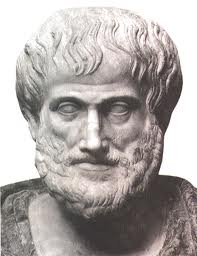 15
Lesson: T201.04           iteenchallenge.org               01 - 2012
I Like Your StyleChoosing Your Leadership Style
Five Different Styles of Leaders

Modeling Style

This is a convincing style because the leader never asks the followers to do something that he has not done himself. 
He gets others to do things because the follower sees it.
He leads by example. This leader knows that you cannot lead others farther than where you have gone yourself.
16
Lesson: T201.04           iteenchallenge.org               01 - 2012
I Like Your StyleChoosing Your Leadership Style
The Equipping Process

__________ – The leader does it.

__________ – The leader does it and the follower watches.

__________ – The follower does it and the leader watches.

__________ – The follower does it.

__________ – The follower does it and someone else watches.
Modeling
Mentoring
Monitoring
Motivating
Multiplying
17
Lesson: T201.04           iteenchallenge.org               01 - 2012
I Like Your StyleChoosing Your Leadership Style
Five Different Styles of Leaders

Empowering Style
This is the most effective way of leading long term. This is where the leader gets others to do things because they feel they can. 
The leader gives his power away and, therefore, multiplies his leadership.
Pittacus said, “The measure of a man is what he does with power.”
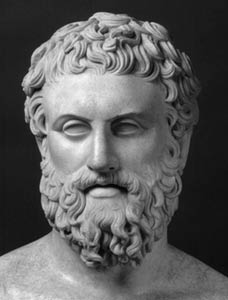 18
Lesson: T201.04           iteenchallenge.org               01 - 2012
I Like Your StyleChoosing Your Leadership Style
Characteristics of Leaders Who Empower

Their vision is bigger than they are. 
They believe in people. 
They have an excellent self-image. 
They are people-developers. 
They have a servant's heart.
They are transparent. 
They are highly successful.
They have God's anointing.
19
Lesson: T201.04           iteenchallenge.org               01 - 2012
I Like Your StyleChoosing Your Leadership Style
The danger of power lies in the fact that those who have it tend to make its preservation their first concern. 
Such people are reluctant to relinquish the privileges that power brings to them. 
It is impossible to hold on to power and at the same time give it to others. 
Those who draw lines, declare authority, and fight for rights soon see their power diminish. 
Only those who pass it on to others find their power increases. 

To empower others is to empower yourself.
20
Lesson: T201.04           iteenchallenge.org               01 - 2012
I Like Your StyleChoosing Your Leadership Style
Five Leadership Styles: What to Expect From Them

STYLE 		REQUIRES 	POSITIVE 	NEGATIVE
Dominating 	Blind obedience 	Immediate action 	Negative reaction

Negotiating 	Mutual victory 	Entrepreneurship 	Unequal effort

Persuading 	Motivational skills 	Winning attitude 	Leader dependence

Modeling 		Time together 	Loyalty 		When leader falls

Empowering 	Anointing 		Extraordinary living 	Too much reliance on
							leader's blessing
21
Lesson: T201.04           iteenchallenge.org               01 - 2012
I Like Your StyleChoosing Your Leadership Style
ASSESSMENT: Which leadership style do you employ?


APPLICATION: 
Identify a situation this week and choose the best style to lead in that situation. Discuss this with a colleague.
22
Lesson: T201.04           iteenchallenge.org               01 - 2012
I Like Your StyleChoosing Your Leadership Style
“Conduct yourselves with wisdom toward outsiders, making the most of the opportunity. Let your speech always be with grace, seasoned with salt, so that you may know how you should respond to each person.” (Colossians 4:5-6)

Next Session: How to Grow a Leader
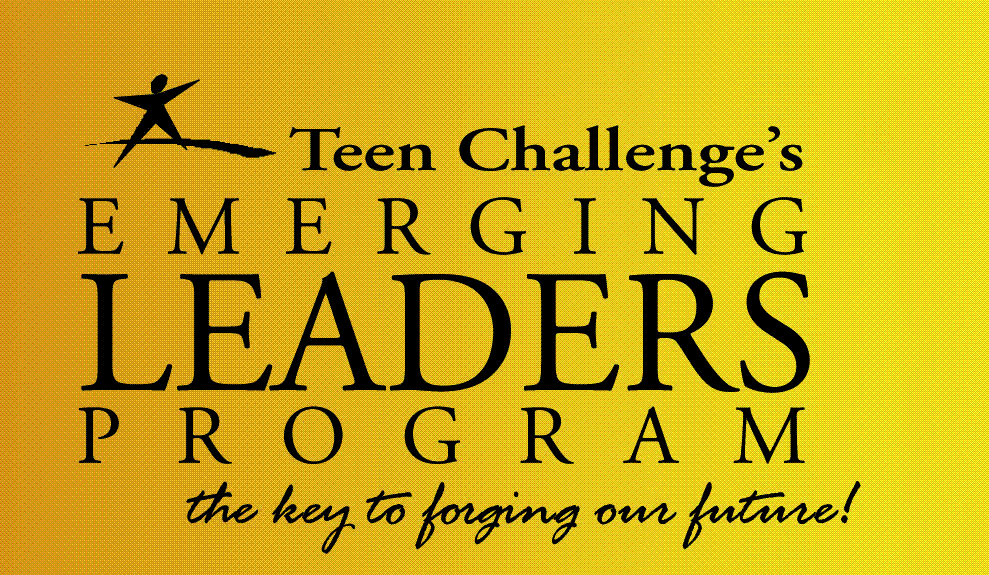 23
Lesson: T201.04           iteenchallenge.org               01 - 2012
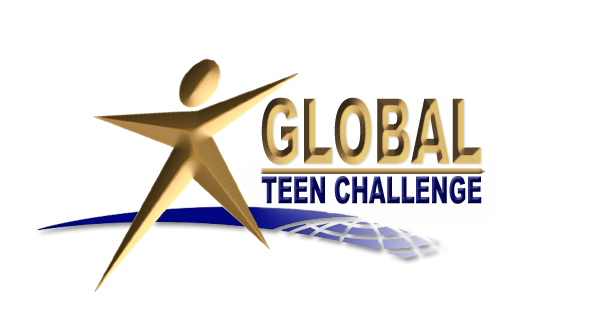 For more information about this course and other training resources:ContactGlobal Teen Challenge atGTC@Globaltc.orgOr visit our training website atiTeenChallenge.org
24
Lesson: T201.04           iteenchallenge.org               01 - 2012